Measuring Distance between Language Varieties
Adam Kilgarriff, Jan Pomikalek, Pavel Rychly, Vit Suchomel

Supported by EU Project PRESEMT
Kilgarriff: Measuring
IVACS, Leeds, June 2012
How to compare language varieties
Qualitative
Quantitative
Quantitative means corpus
Corpus represents variety
Compare corpora
2
Kilgarriff: Measuring
IVACS, Leeds, June 2012
My big question
How to compare corpora
How else can corpus methods/corpus linguistics be scientific
Roles
How do varieties contrast
How do corpora contrast 
When we don’t know if they are different 
Find bugs in corpus construction
3
Kilgarriff: Measuring
IVACS, Leeds, June 2012
Corpus comparison
Qualitative
Quantitative
4
Kilgarriff: Measuring
IVACS, Leeds, June 2012
Qualitative
Take keyword lists
[a-z]{3,}
Lemma if lemmatisation identical, else word
C1 vs C2, top 100/200
C2 vs C1, top 100/200
study
5
Kilgarriff: Measuring
IVACS, Leeds, June 2012
Qualitative: example, OCC and OEC
OEC: general reference corpus
OCC: writing for children

Look at fiction only
Top 200 keywords (each way)
	what are they?
6
Kilgarriff: Measuring
IVACS, Leeds, June 2012
7
Kilgarriff: Measuring
IVACS, Leeds, June 2012
Do it
Sketch Engine does the grunt work
It’s ever so interesting
8
Kilgarriff: Measuring
IVACS, Leeds, June 2012
Quantitative
Methods, evaluation
Kilgarriff 2001, Comparing Corpora, Int J Corp Ling
Then: 
not many corpora to compare
Now:
Many
Ad hoc, from web
First question: is it any good, how does it compare
Let’s make it easy: offer it in Sketch Engine
9
Kilgarriff: Measuring
IVACS, Leeds, June 2012
Original method
C1 and C2:
Same size, by design
Put together, find 500 highest freq words
For each of these words
Freqs: f1 in C1, f2 in C2, mean=(f1+f2)/2
(f1-f2)2/mean  (chi-square statistic)
Sum
Divide by 500: CBDF
10
Kilgarriff: Measuring
IVACS, Leeds, June 2012
Evaluated
Known-similarity corpora
Shows it worked
Used to set parameter (500)
CBDF better than alternative measures tested
11
Kilgarriff: Measuring
IVACS, Leeds, June 2012
Adjustments for SkE
Problem: non-identical tokenisation
Some awkward words: can’t
undermine stats as one corpus has zero
Solution
commonest 5000 words in each corpus
intersection only
commonest 500 in intersection
12
Kilgarriff: Measuring
IVACS, Leeds, June 2012
Adjustments for SkE
Corpus size highly variable
Chi-square not so dependable
Also not consistent with our keyword lists
Link to keyword lists – link quant to qual
Keyword lists
nf = normalised (per million) frequencies
Keyword lists: nf1+k/nf2+k
Default value for k=100
We use: if nf1>nf2, nf1+k/nf2+k, else nf2+k/nf1+k
Evaluated on Known-Sim Corpora
 as good as/better than chi-square
13
Kilgarriff: Measuring
IVACS, Leeds, June 2012
14
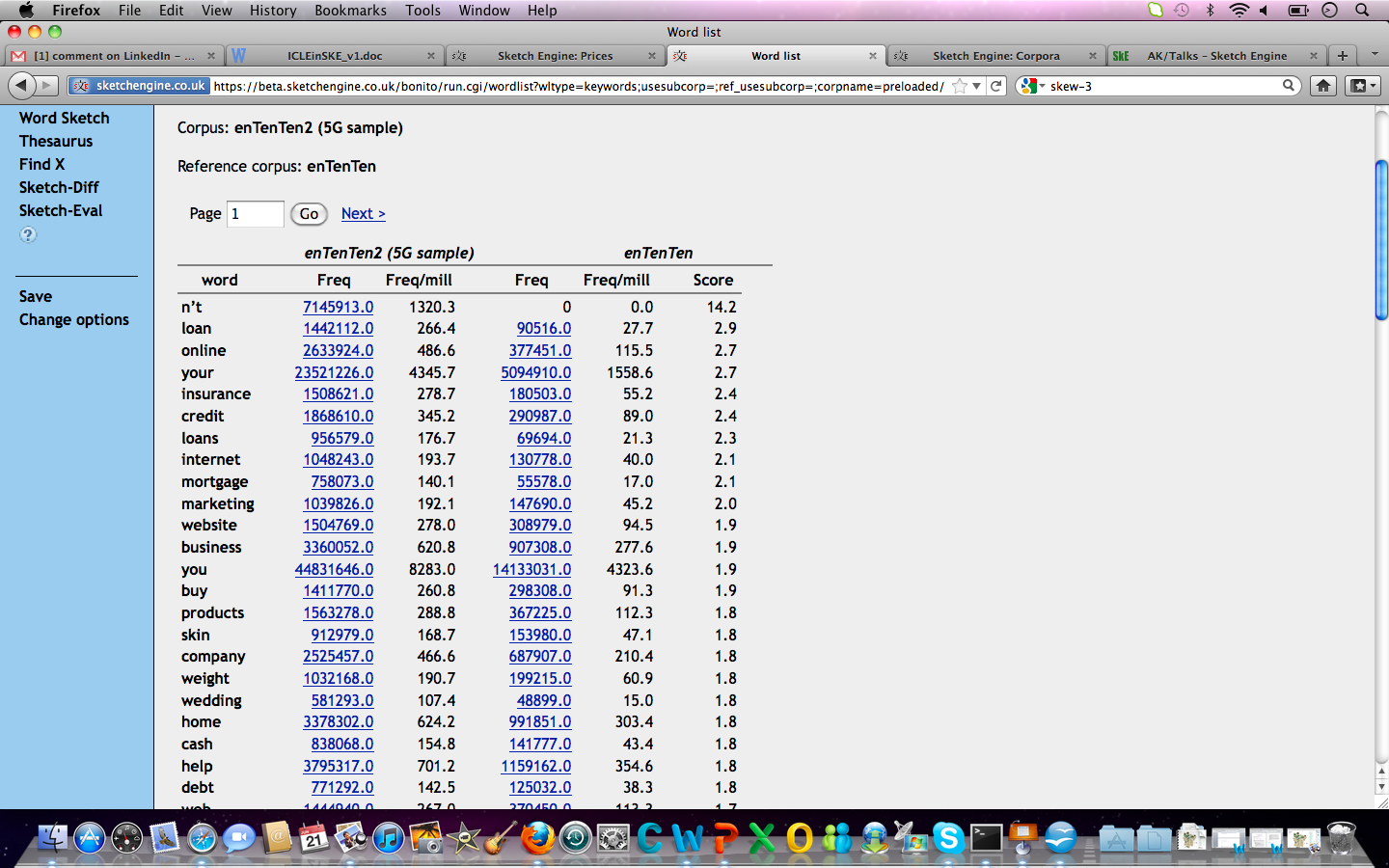 Kilgarriff: Measuring
IVACS, Leeds, June 2012
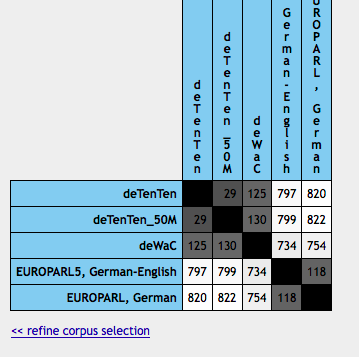 15
Kilgarriff: Measuring
IVACS, Leeds, June 2012
What’s missing
Heterogeneity
“how similar is BNC to WSJ”?
We need to know heterogeneity before we can interpret 
The leading diagonal
2001 paper: randomising halves
Inelegant and inefficient
Depended on standard size of document
16
Kilgarriff: Measuring
IVACS, Leeds, June 2012
New definition, method (Pavel)
Heterogeneity (def)
Distance between most different partitions
Cluster to find ‘most different partitions’
Bottom-up clustering 
until largest cluster has over one third of data
Rest: the other partition
Problem
nxn distance matrix where n > 1 million
Solution: do it in steps
17
Kilgarriff: Measuring
IVACS, Leeds, June 2012
Summary
Corpus comparison
Qualitative: use keywords 
Quantitative
On beta
Heterogeneity (to complete the task) to follow (soon)
18
Kilgarriff: Measuring
IVACS, Leeds, June 2012
Simple maths for keywordsThis word is twice as common in this text type as that
19
Kilgarriff: Measuring
IVACS, Leeds, June 2012
Intuitive
Nearly right but:
How well matched are corpora
Not here
Burstiness
Not here
Can’t divide by zero
Commoner vs. rarer words
20
You can’t divide by zero
Standard solution: add one




Problem solved
IVACS, Leeds, June 2012
Kilgarriff: Measuring
21
High ratios more common for rarer words
some researchers: grammar, grammar words
some researchers: lexis content words
No right answer
Slider?
IVACS, Leeds, June 2012
Kilgarriff: Measuring
22
Solution: don’t just add 1, add n
n=1



n=100
IVACS, Leeds, June 2012
Kilgarriff: Measuring
23
Solution
n=1000



Summary
IVACS, Leeds, June 2012
Kilgarriff: Measuring
24